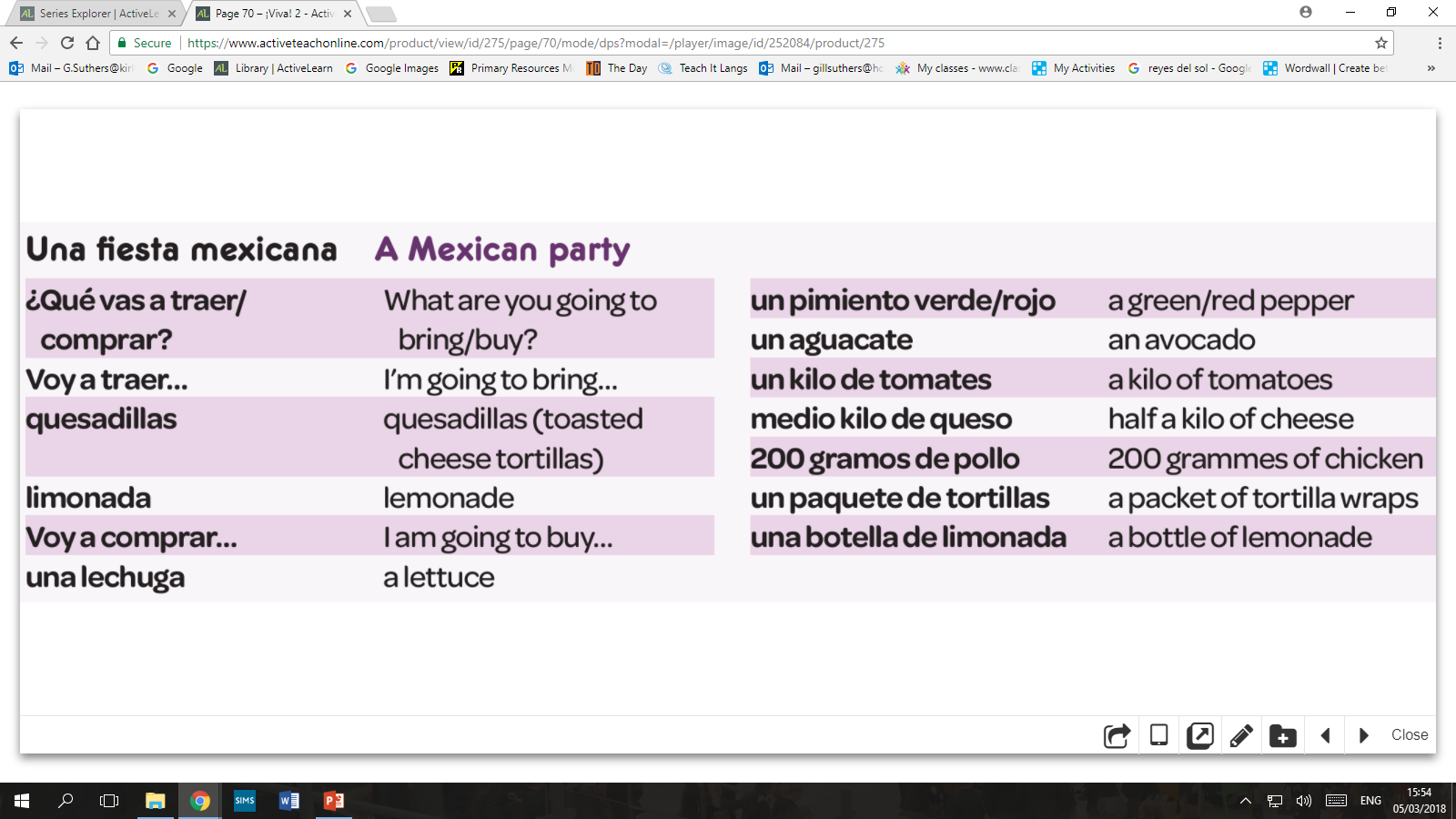 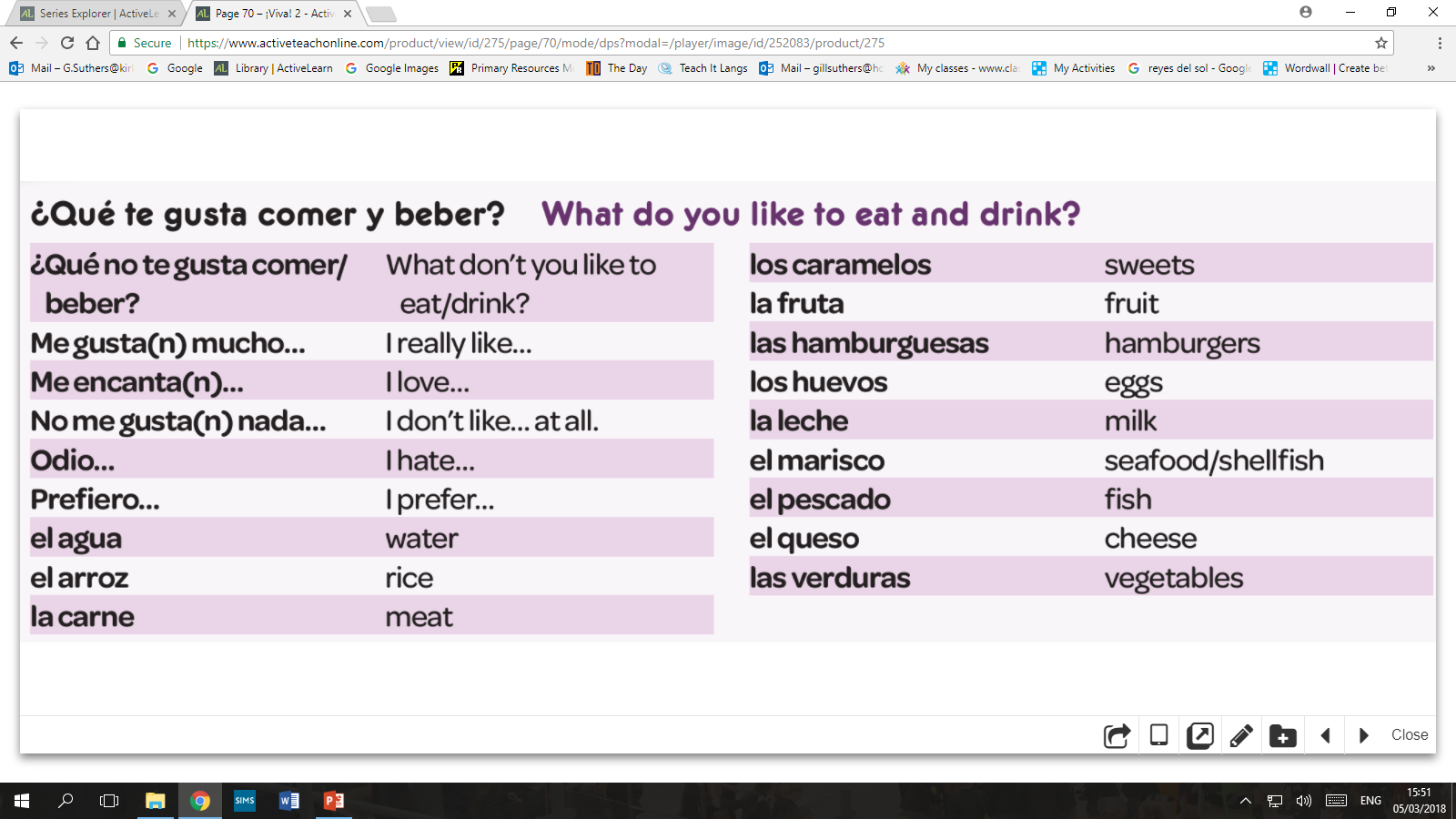 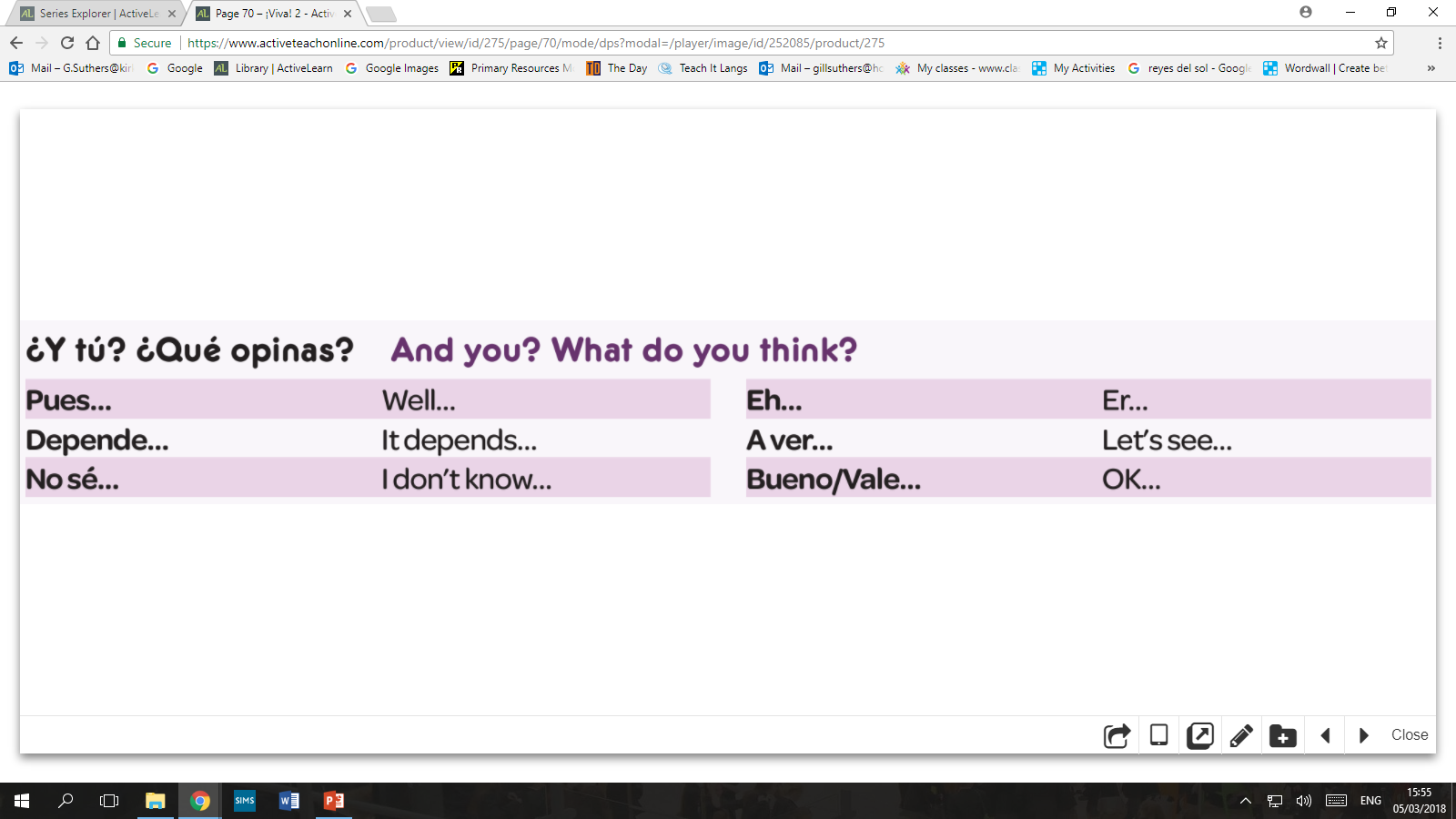 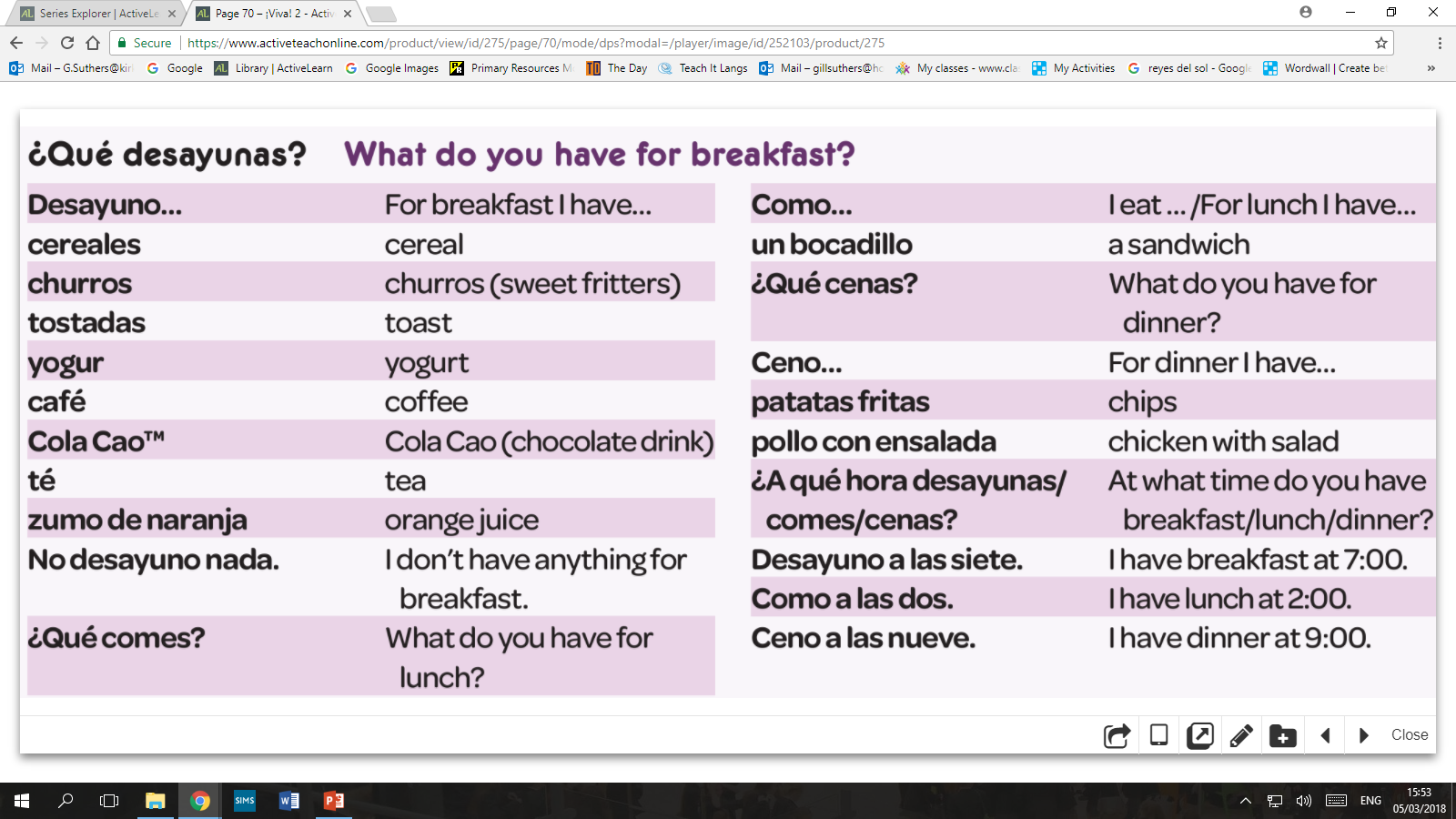 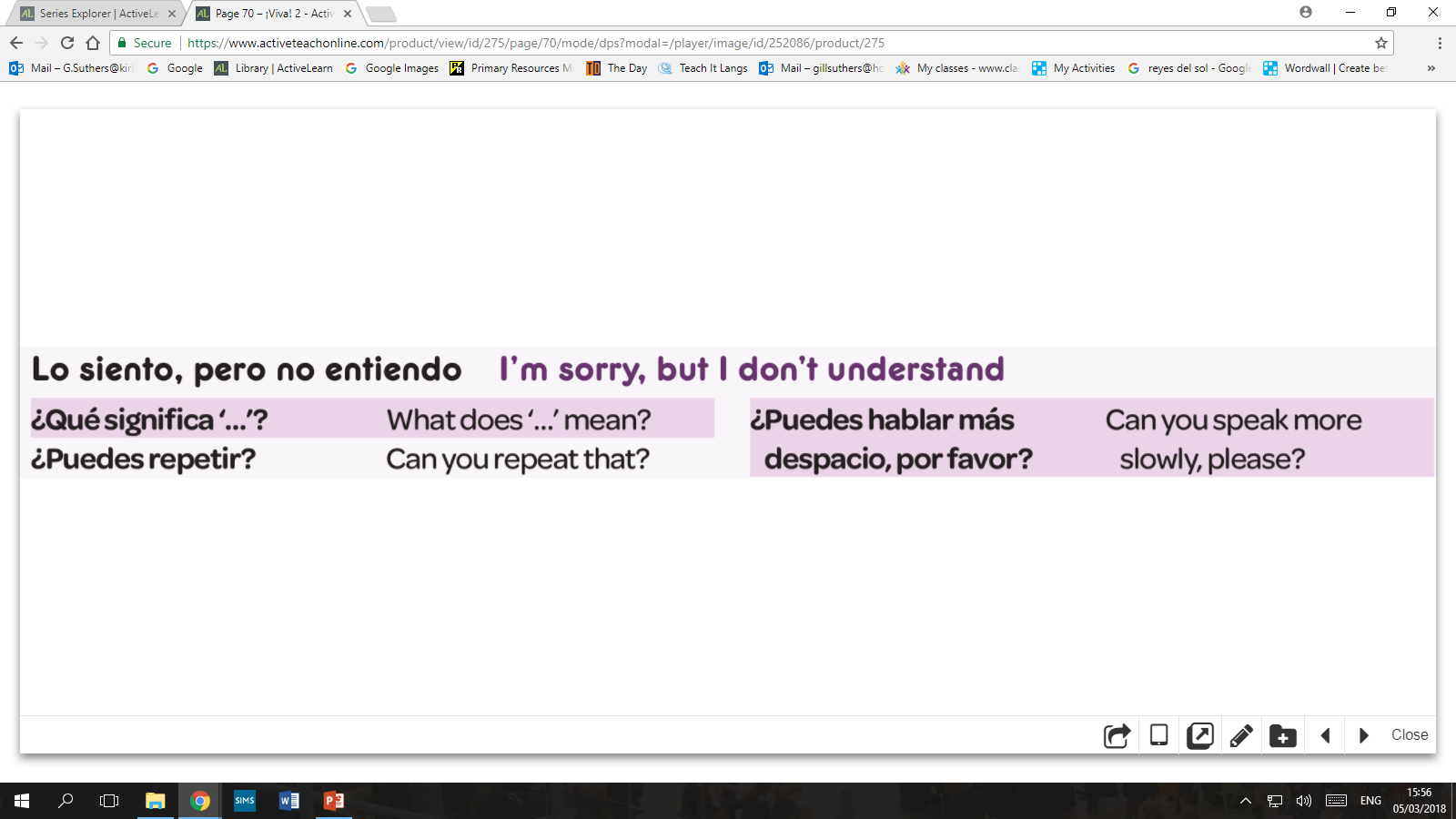 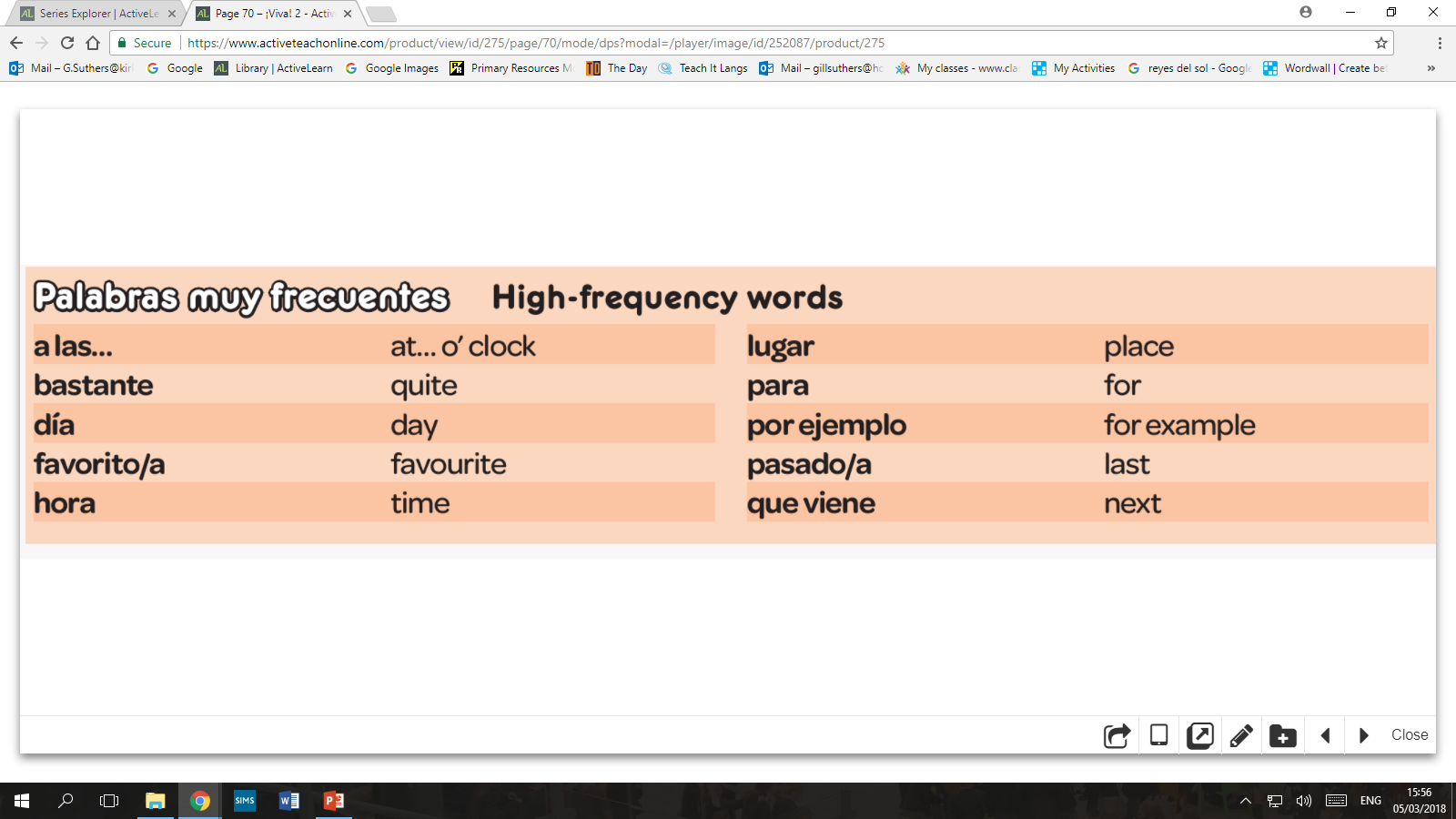 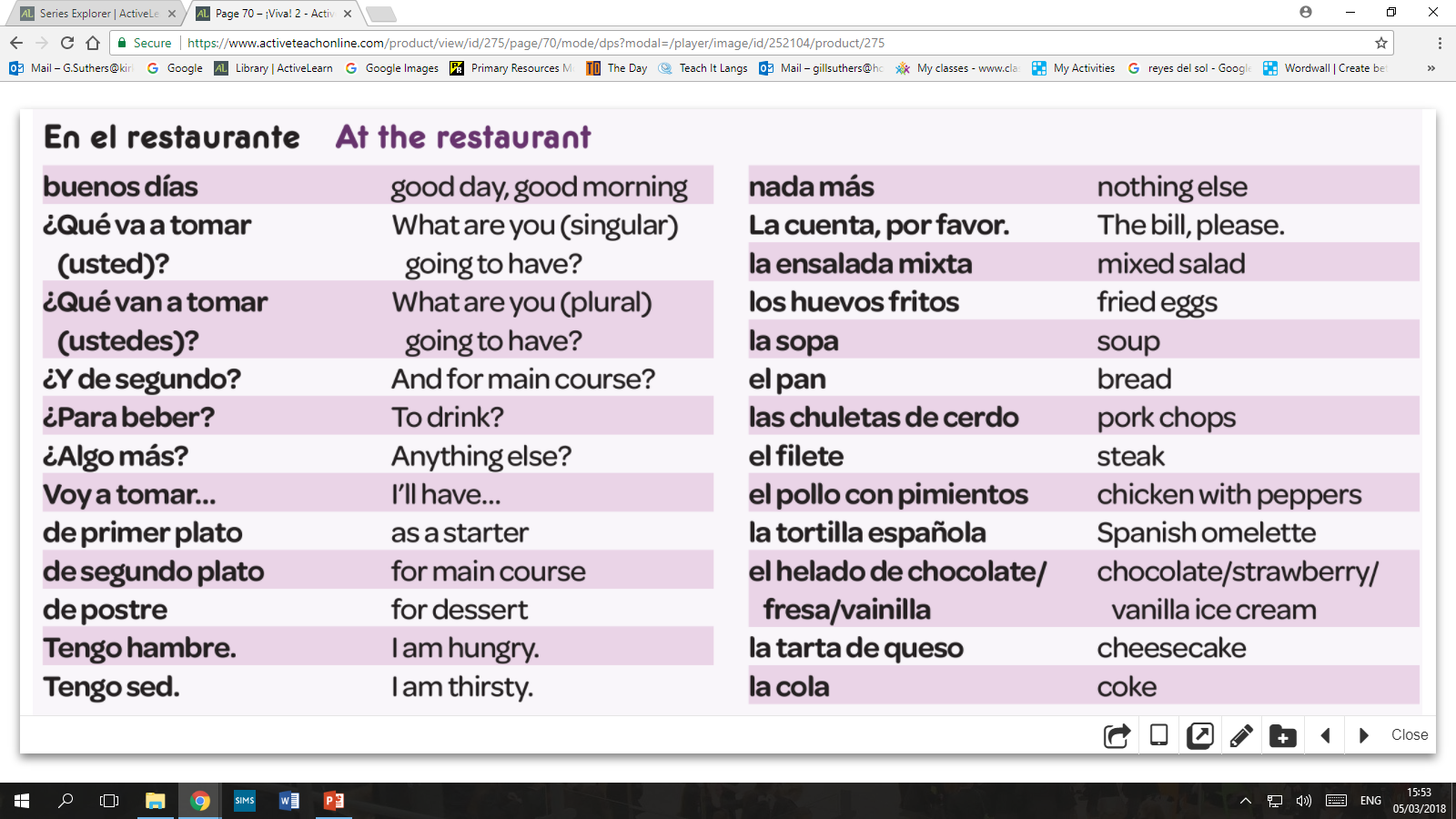 Year 9 
Module 2 
A comer – KO2
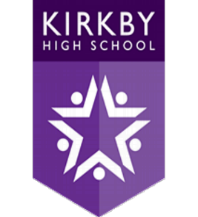 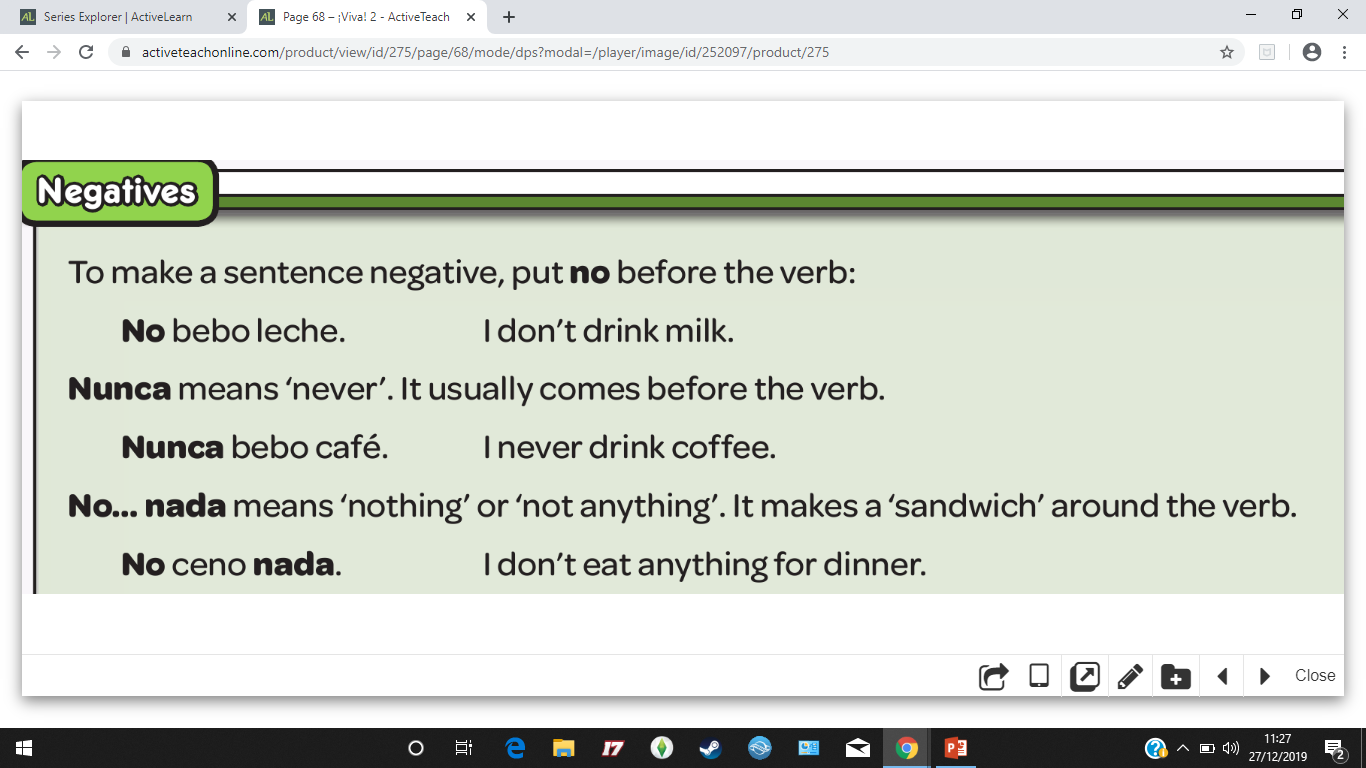 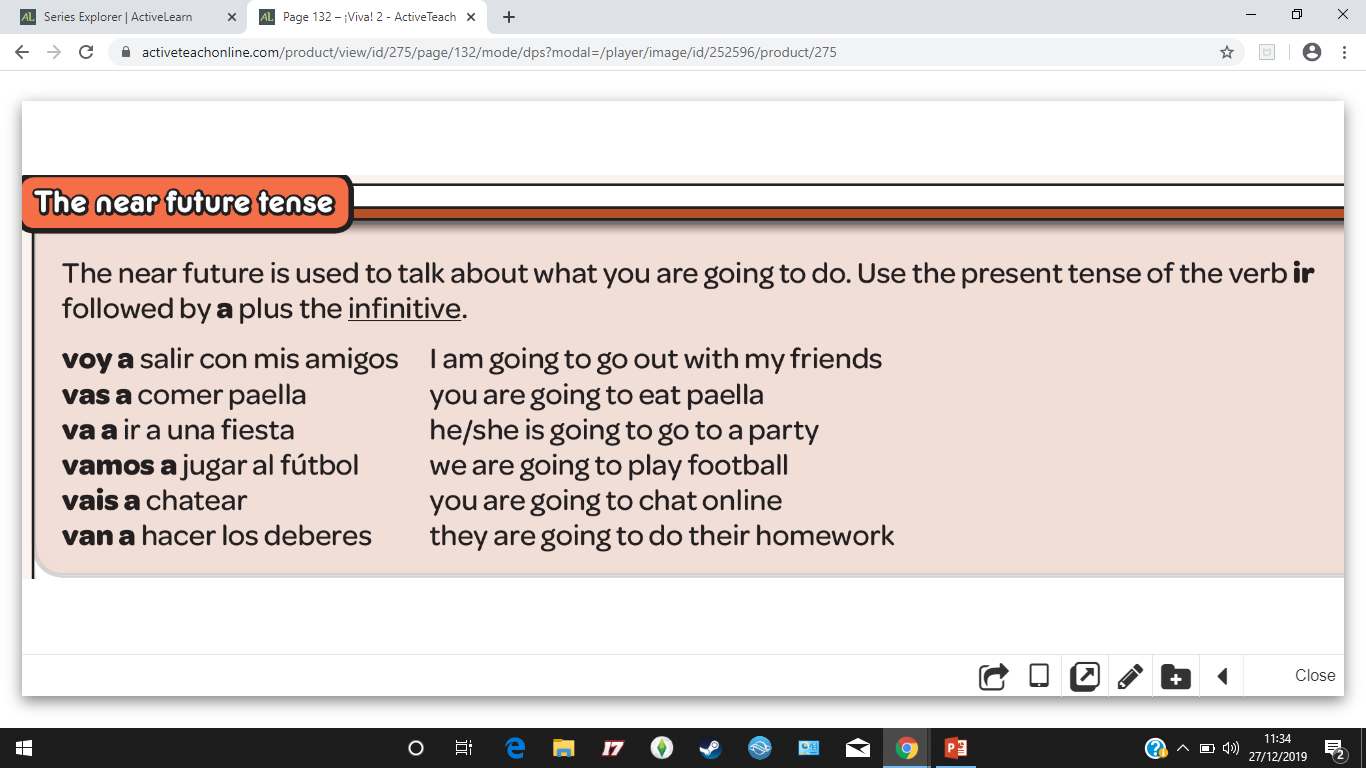 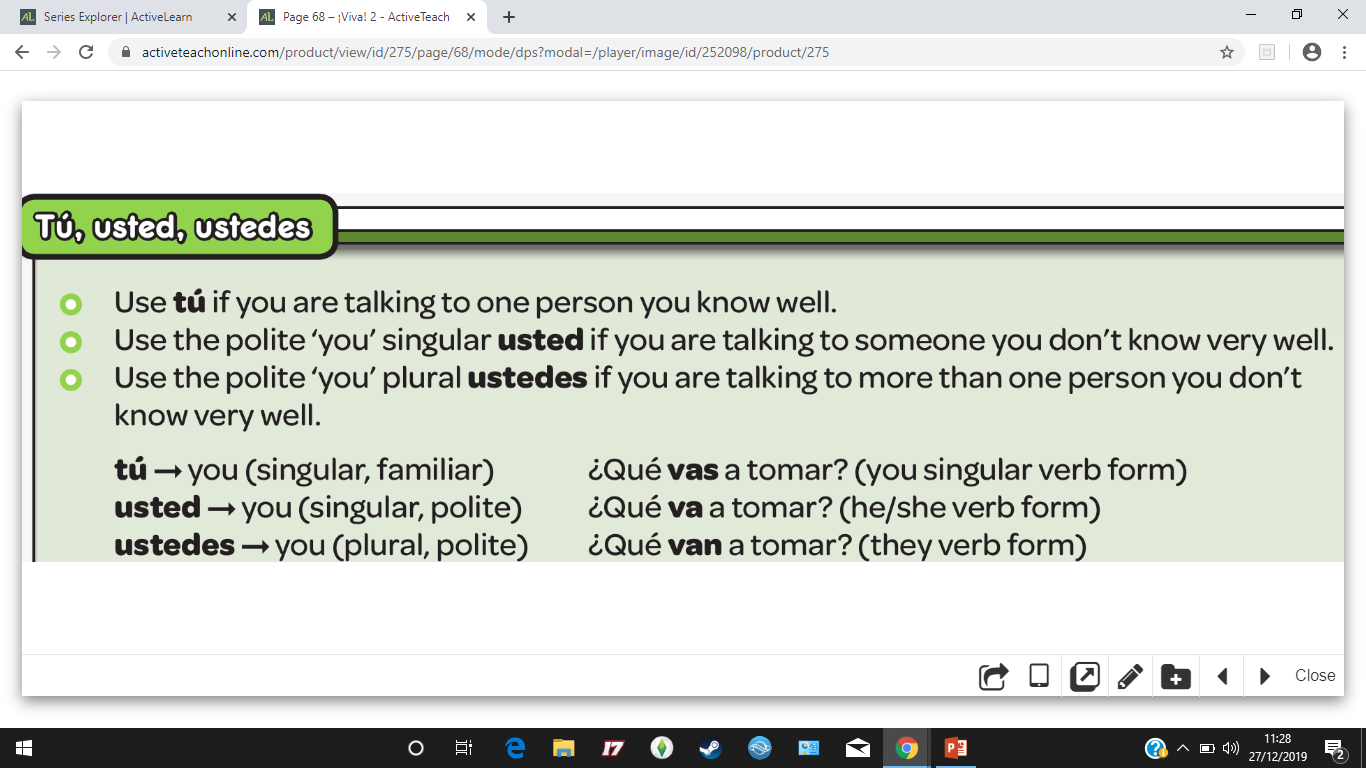 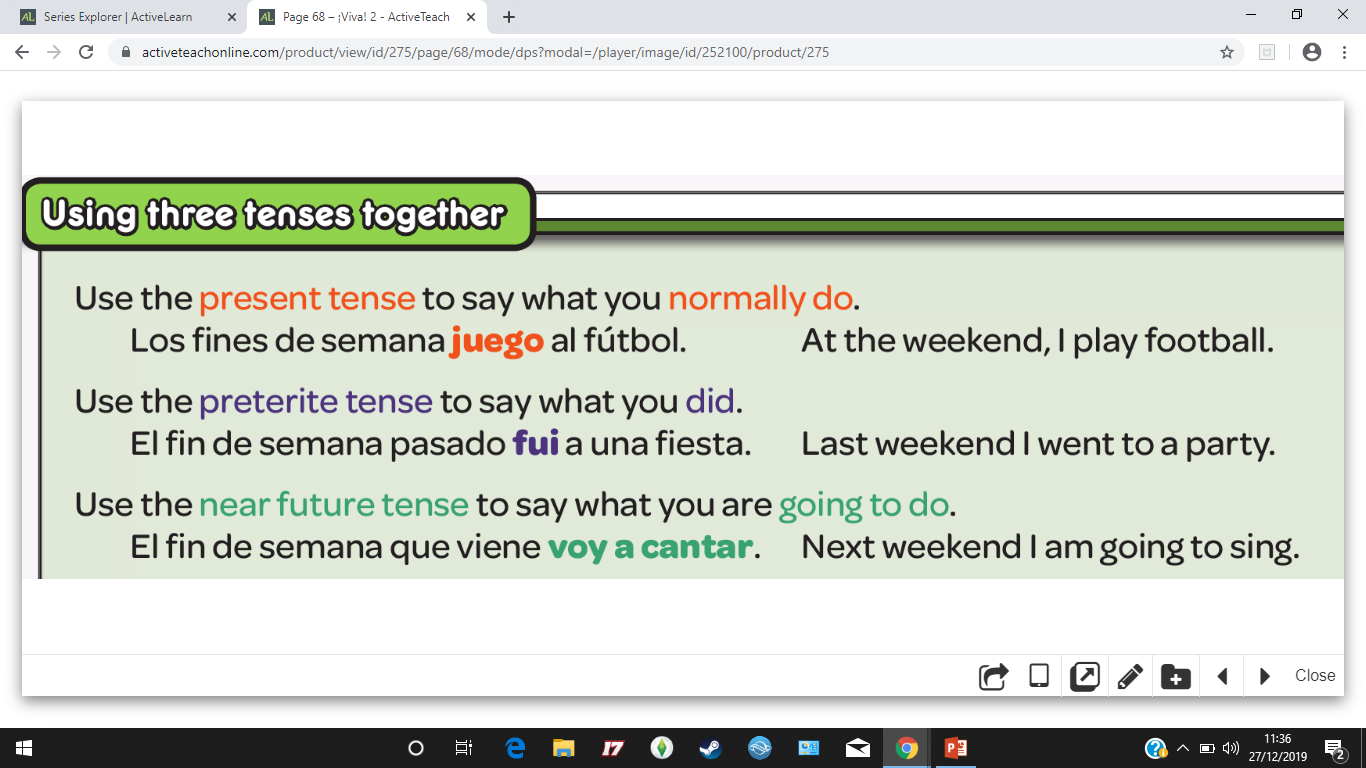